PONAŠANJE POTROŠAČAPredavanje 18.mart 2020.
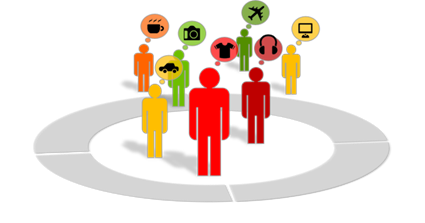 Visoka poslovna škola strukovnih studija
Novi Sad
Prof dr. Dragoljub Jovičić
djovicic@uns.ac.rs
Literatura
Maričić Branko, Ponašanje potrošača, Ekonomski fakultet Beograd-izdavački centar, 2011.

Dodatna literatura
Jovičić Dragoljub, Sudarov Slobodan, Savremeno tržišno poslovanje, Alfa-graf Novi Sad, 2014.
Kolokvijum – 30      Ispit– 45
I i III poglavlje
Potrošač u marketing istraživanjima 
Determinante ponašanja potrošača
IV i VI poglavlje
Sociološka istraživanja ponašanja potrošača
Odlučivanje potrošača o kupovini
I DEO POTROŠAČ U MARKETING ISTRAŽIVANJIMA
Osnovni pojmovi o PP (9-31)
Definisanje ponašanja potrošača
Vrste potrošača
Analiza različitih situacija u kupovini
Nivoi angažovanosti potrošača u kupovini
Tipovi ponašanja u kupovini
Obuhvat ponašanja potrošača
Nivoi analize ponašanja potrošača

Istraživanje PP (32-58)
Ciljevi istraživanja 
Svrha istraživanja
PP u upravljanju marketingom
Modeli za upravljanje PP

PP kao naučna disciplina (59-77)
Analiza različitih situacija u kupovini
Karakterisike koje opredeljuju PP u kupovini:

Fizičko okuženje 
        (uticaj na percepciju kroz senz. mehanizam)

Društveno okruženje 
        (referentne grupe, prodajno osoblje)

Vreme kupovine
        (jutro, sezona, nedostatak vremena)

Konkretna kupovina
         (lične potrebe, poklon)

Iznenadno stanje
         (impulsivnost, uzbuđenje, umor)
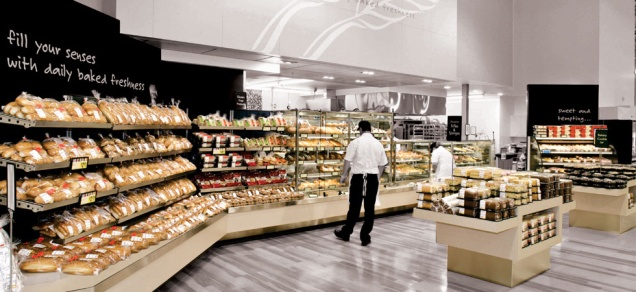 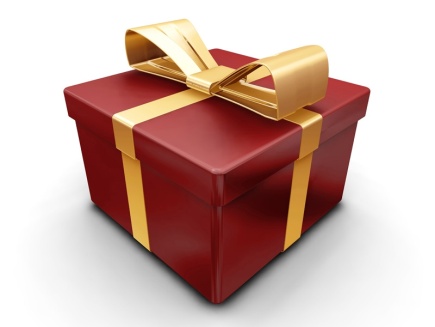 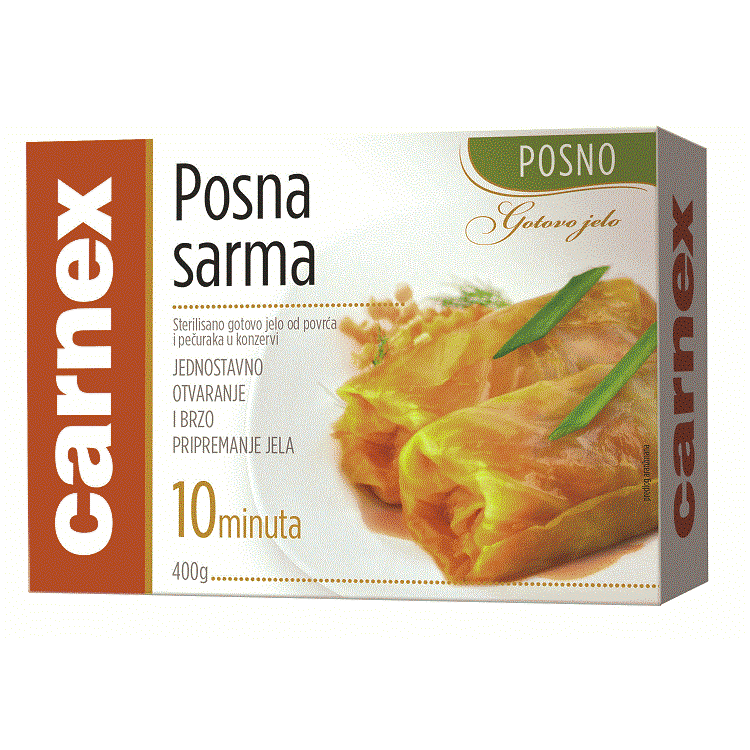 Kategorizacija proizvoda: (cena, napor, učestalost, dostupnost )

Obični
Glavni 
Impulsivni
Iznenadni

Posebni

Specijalni 

Netraženi
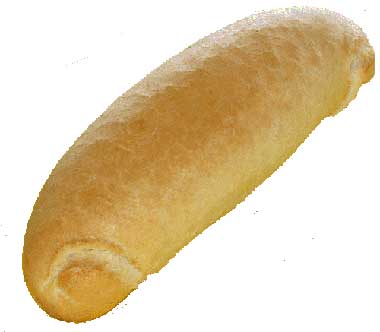 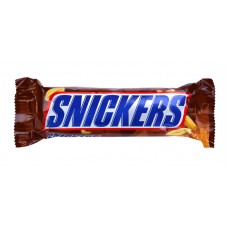 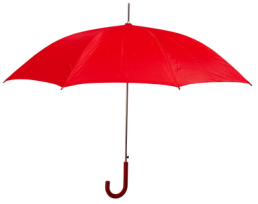 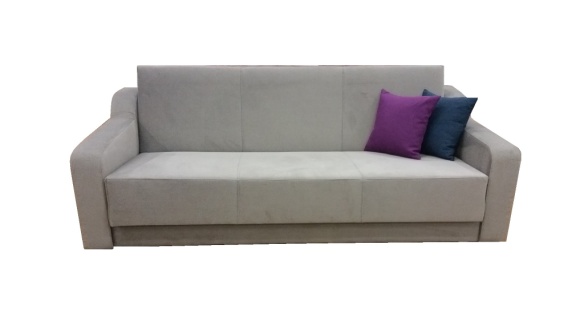 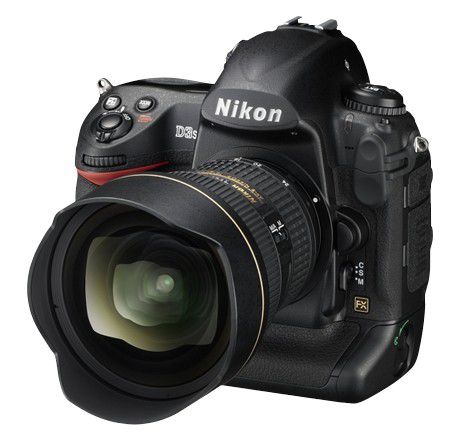 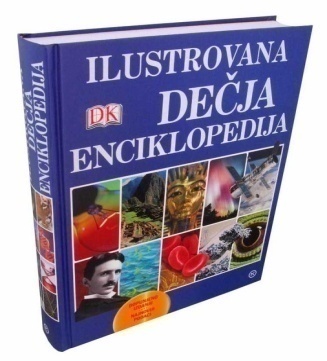 Nivoi angažovanosti potrošača u kupovini
...Zavisi od:
Važnosti proizvoda za potrošača
Stepena rizika kupovine
Simboličke vrednosti
Emocionalne vrednosti

Može biti:
Visok
Nizak
(vreme, informacije, rizik, stepen satisfakcije...)

Kognitivna/Afektivna angažovanost
Trajna/Iznenadna angažovanost
Tipovi ponašanja u kupovini
Rutinsko
Konvencionalni proizvodi po niskim cenama 
Ali! Nestašica, inflacija...
Ograničeno
Proizvodi koji se povremeno kupuju
Postoji određeno iskustvo, često negativno
Potrošači znaju šta žele
Prikupljaju informacije kako bi smanjili rizik
Ekstenzivno
Nepoznati proizvodi
Nema utvrđenih kriterijuma izbora
Koriste se svi raspoloživi izvori informacija
Procenjuju se alternative
Obuhvat PP
Tri faze:
Aktivnosti pre kupovine – svesnost potrebe
Kupovina – procena, izbor...
Aktivnosti posle kupovine – zadovoljstvo lojalnost
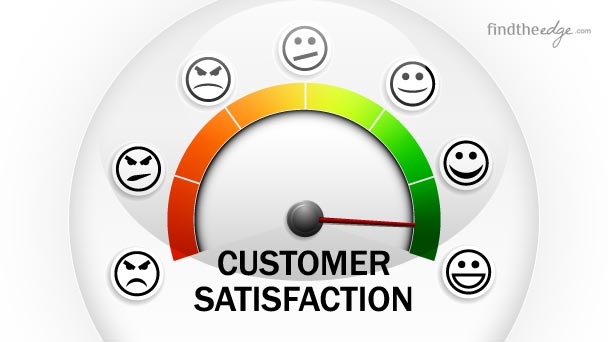 Nivoi analize PP
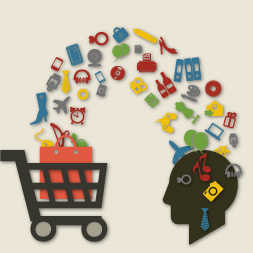 Nivo pojedinca  
       psihološko istraživanje individualnog pp.

Nivo mikrookruženja  
       interpersonalni i situacioni 
       faktori koji utiču na pp.

Nivo makrookruženja 
       faktori koji utiču da se većina pt. 
       ponaša slično
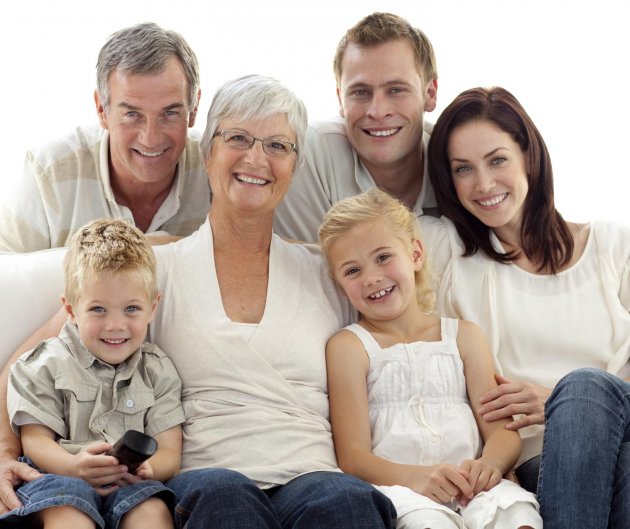 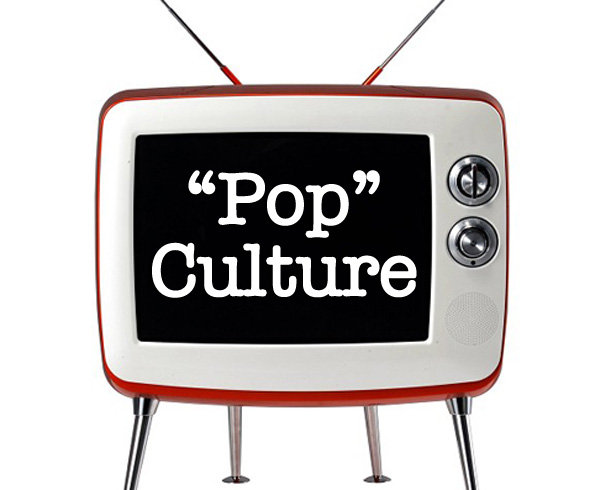 18.mart 2020.